P. 4
P. 5
Quantité de matière et Masse atomique d’un élément
La quantité de matière est une grandeur fondamentale pour le chimiste.
L'unité de cette grandeur chimique est la mole (mol). Une mole de particules (atome, ion, molécule... etc...) correspond à NA particules.
NA = 6,02. 1023     mole-1
      = nombre d’Avogadro
On appelle masse molaire atomique la masse d’un atome X, la masse d'une mole d'atomes , exprimée en g/mol, soit la masse de NA atomes.
On distingue deux échelles :
● L’échelle des masses des atomes exprimées en unité de masse atomique (u.m.a)
● L’échelle des masses molaires atomiques exprimées en grammes.
P. 5
Quantité de matière et Masse atomique d’un élément
On distingue deux échelles :
● L’échelle des masses des atomes exprimées en unité de masse atomique (u.m.a)
● L’échelle des masses molaires atomiques exprimées en grammes.
Par convention, la masse de l’isotope le plus abondant de l’élément carbone            est fixée à : (12,00000 / NA) grammes
Par définition, l’unité masse atomique (u.m.a)  est le douzième (1/12) de la masse d’un atome de carbone
= 1,66030. 10-24 g
P. 5
= 1,66030. 10-24 g
Mproton = 1,6724. 10-27  Kg =   1,0073   u.m.a
Mneutron = 1,6747. 10-27  Kg =   1,0087   u.m.a
Mélectron = 9,11 10-31 Kg =   5,48. 10-4   u.m.a
P. 5
P. 5
L’oxygène naturel est un élément constitué de 3 isotopes
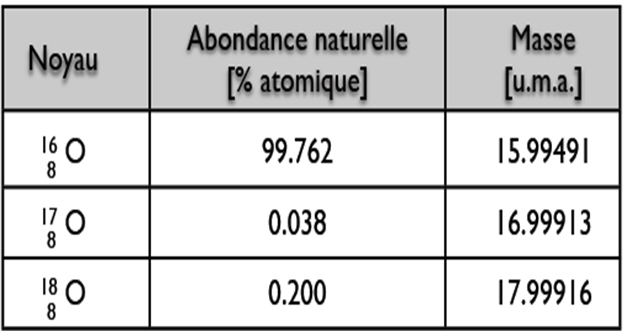 Masse moyenne M  de l’oxygène :
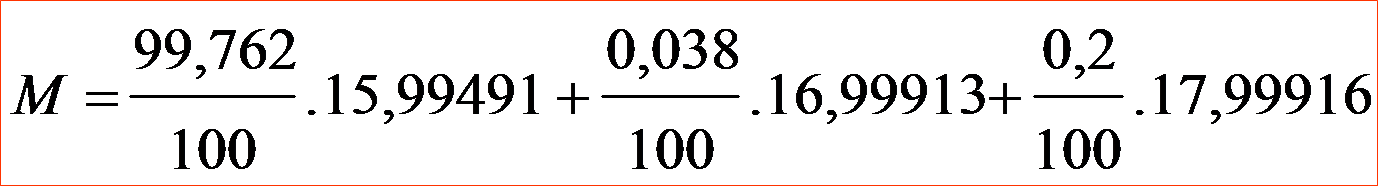 =    16
P. 5
P. 6
Défaut de masse
La formation d’un noyau à partir de protons et de neutrons, donne lieu à une libération d’une énergie considérable correspondant à la perte de masse Δm appelée défaut de masse:
Z protons
(A - Z) Neutrons
+
mneutrons
mprotons
(A - Z). Mneutron
Z. Mproton
mnoyau
Z. Mproton + (A - Z). Mneutron
Δm = mnoyau – Z. Mproton – (A - Z). Mneutron
<  0
P. 6
P. 5
mnoyau
Z. Mproton + (A - Z). Mneutron
Δm = mnoyau – Z. Mproton – (A - Z). Mneutron
<  0
Δm est transformée en énergie libérée ΔE calculée par la relation d’Einstein : 
ΔE = Δm . C2
où  C = la vitesse de la lumière dans le vide (célérité) 
         = 3.108 m.s-1
MNoyau    est toujours  <   MNucléons = Mprotons  +  Mneutrons
P. 5
P. 6
Δm = Mnoyau – Z. Mprotons + (A - Z). Mneutrons
<  0
Δm est transformée en énergie libérée ΔE calculée par la relation d’Einstein : 
ΔE = Δm . C2
où  C = la vitesse de la lumière dans le vide (célérité) 
         = 3.108 m.s-1
Cette énergie ΔE est appelée : Energie de liaison ou de cohésion du noyau.
Z protons   +  N neutrons →       + ΔE
Exemple: cas le l’hélium
P. 6
4-2 =2	neutrons
Exemple: cas le l’hélium
2		protons
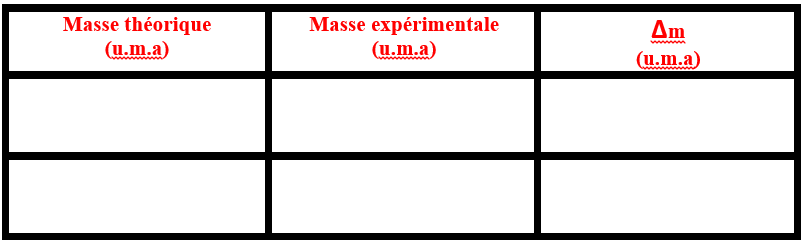 mth = Z. mp + N. mn
Mexp. =  mnoyau
Δm = mnoyau - 4,03200
2 . 1,0073 + 2 . 1,0087 
= 4,03200
4,00150
0,03050
On appelle aussi énergie de cohésion (Ech) et c’est aussi l’énergie qu’il faudrait apporter au noyau pour le dissocier en ses nucléons.
Ech      =   - ΔE
Récapitulatif
Le noyau renferme  : 
Z    protons et
N     neutrons
soit A = Z+N nucléons ; A est appelé nombre de masse
Un proton est chargé positivement : +1,6 10-19 Coulombs.
Masse du proton est 	Mproton = 1,6724  10-27 Kg
Masse du Neutron est 	Mneutron = 1,6747  10-27 Kg
La masse d’un électron Mélectron = 9,11 10-31 Kg
Le noyau représente 99,95 % de la masse de l’atome
Exercices d’application
Ex. 1 – Compléter le tableau suivant :
9
9
19 – 9 = 10
26
26
54 –26 = 28
54
54
129 – 54 = 75
50
50  - 2 = 48
115 – 50 = 65
8
8  + 2 = 10
18 – 8 = 10
Ex. 2 – Compléter le tableau suivant :
P.  24
26
54 –26 = 28
26
26
56 –26 = 30
26  - 2 = 24
26
57 – 26 = 31
26  - 3 = 23
26
58 – 26 = 32
26
Ex 3: Le potassium (Z=19) existe sous forme de trois isotopes : 39K, 40K, 41K 
dont les masses atomiques respectives sont :
 38,9637 ; 39,9640 ; 40,9618       g/mol. 
L'isotope 40K est le plus rare, son abondance naturelle est de 0,012 %. 
Sachant que la masse molaire du potassium naturel est 39,102 g/mol, calculer les abondances (%)  naturelles des isotopes 39 et 41 dans le potassium naturel.
M = Σ xi. Mi
Avec xi = fraction massique de l’isotope i de masse  Mi
MK = x1 M1 + x2 M2 + x3 M3       avec x1 + x2 + x3 = 1
x2 = 0,00012   donc     x1 + x3 = 1 - x2 = 0,99988 
                                      Donc  x3 = 0,99988 - x1
M = Σ xi. Mi
Avec xi = fraction massique de l’isotope i de masse  Mi
MK = x1 M1 + x2 M2 + x3 M3       avec x1 + x2 + x3 = 1
x2 = 0,00012   donc     x1 + x3 = 1 - x2 = 0,99988 
                                      Donc  x3 = 0,99988 - x1
MK = x1 . M1 + 0,00012. M2 + ( 0,99988 - x1 ). M3
x1 = ( MK - 0,00012 M2 - 0,99988 M3 ) / ( M1 - M3 )
x1 = 0,93072     et      x3 = 0,06916
39K    93, 072 %,
 40K   0,012 %,
 41K   6, 916 %
Ex 4: Compléter le tableau suivant :
P.  24
19
19
les ions K+ et Cl- ont le même nbre d’électrons
19
19  - 1 = 18
17
17  + 1 = 18
Ils sont isoéléctroniques
17
17
Un ion est un atome qui a perdu ou gagné un ou plusieurs électrons
Un cation est un atome qui a perdu un ou plusieurs électrons K+ ,Fe2+ ,H+ , Fe3+ , ….
Un anion est un atome qui a gagné un ou plusieurs électrons O2- ,Cl- , F- , ….